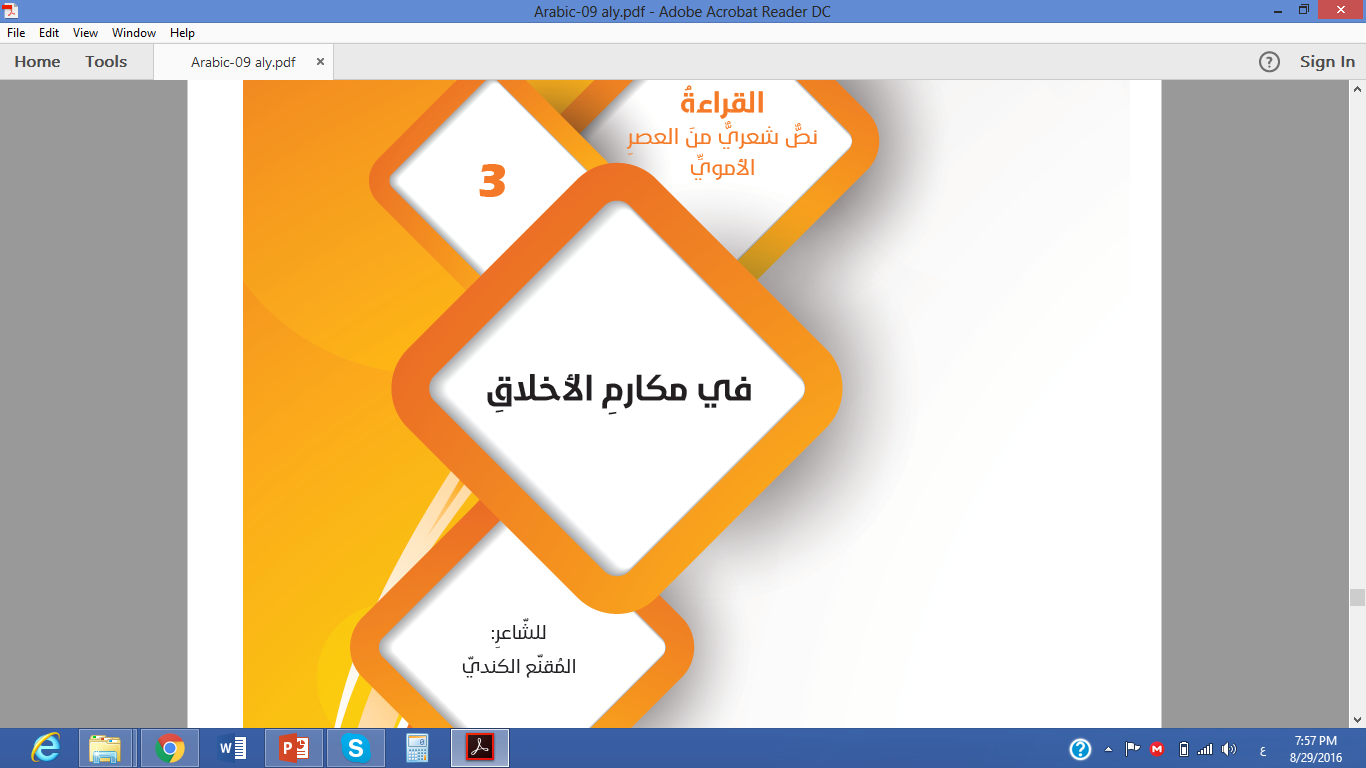 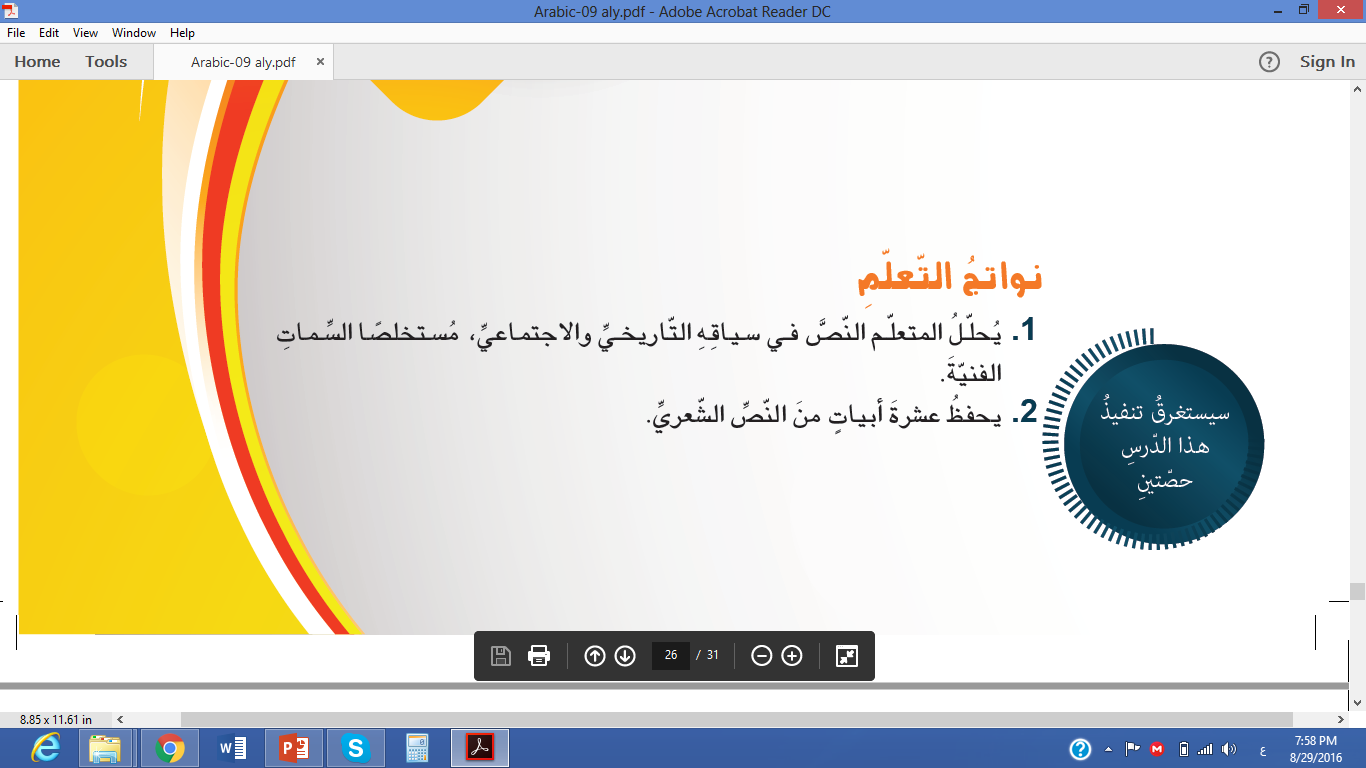 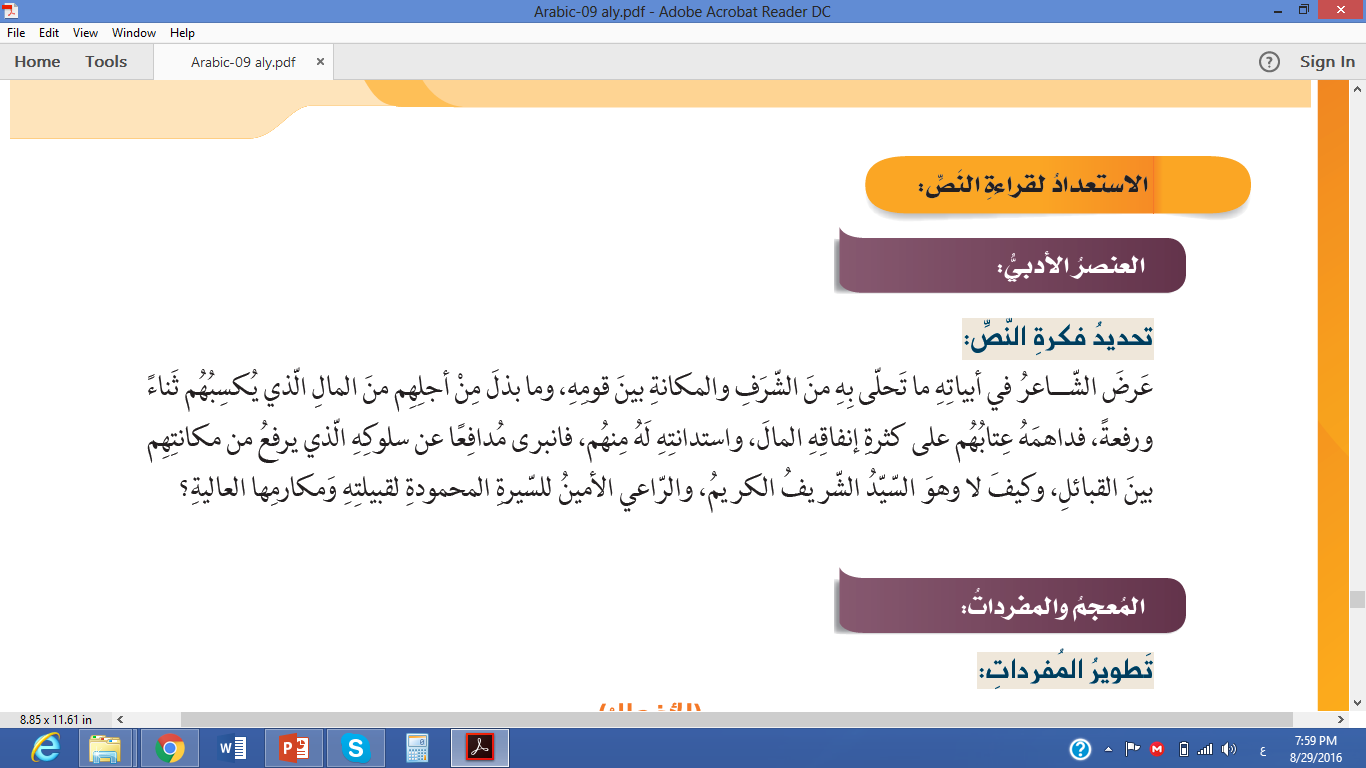 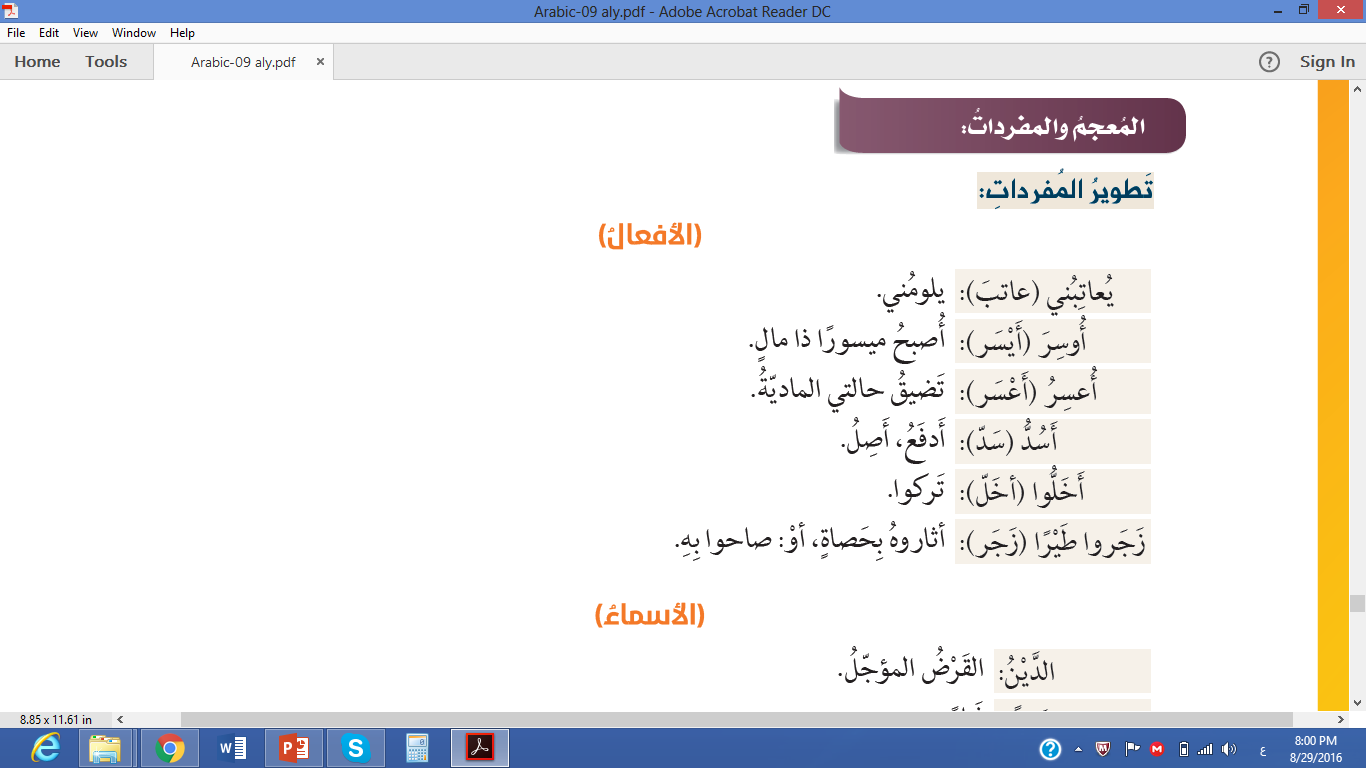 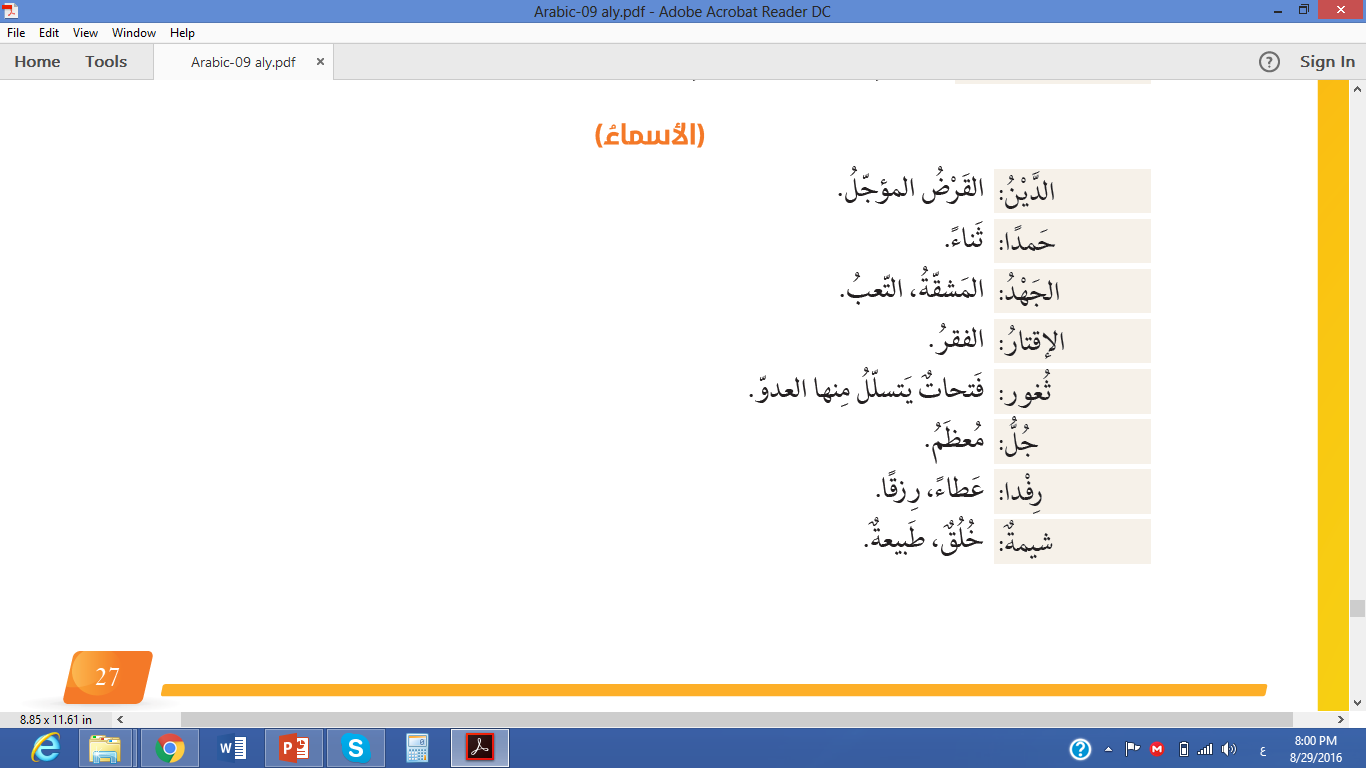 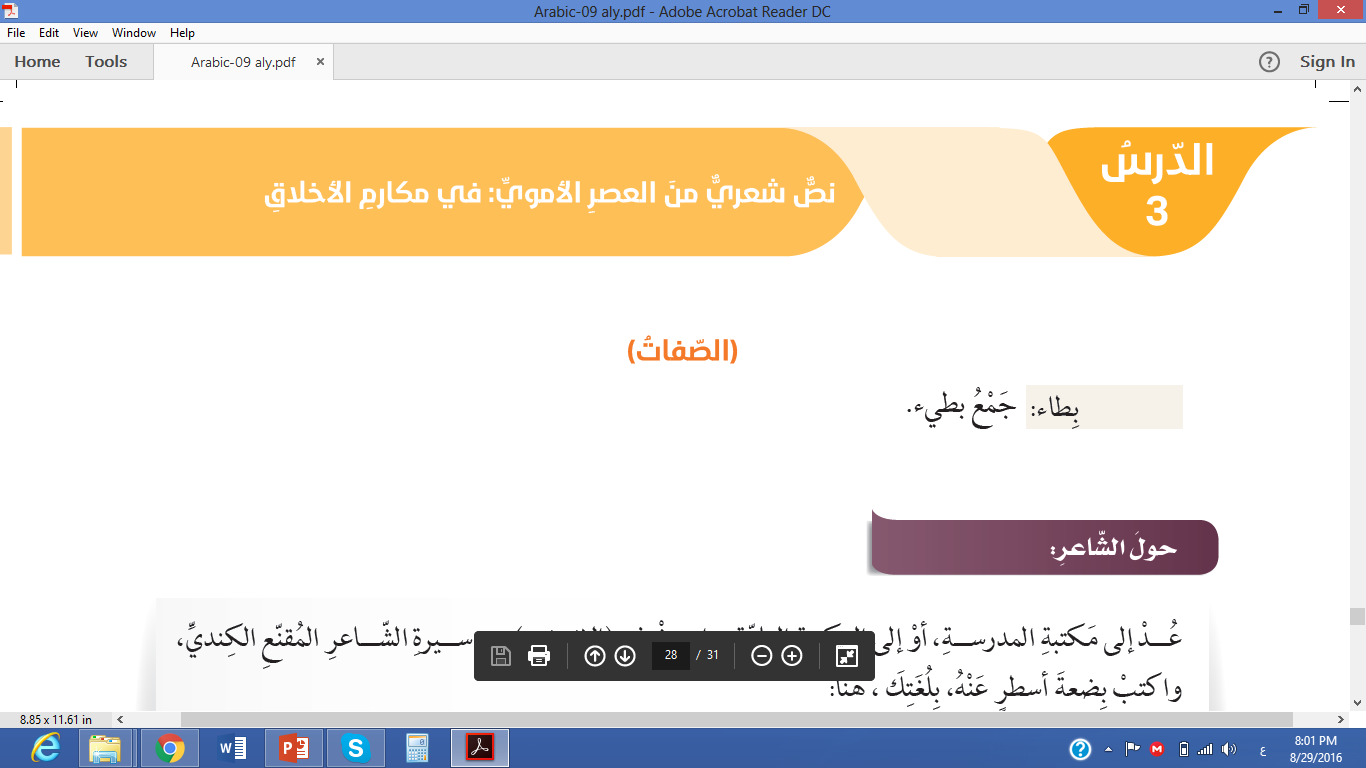 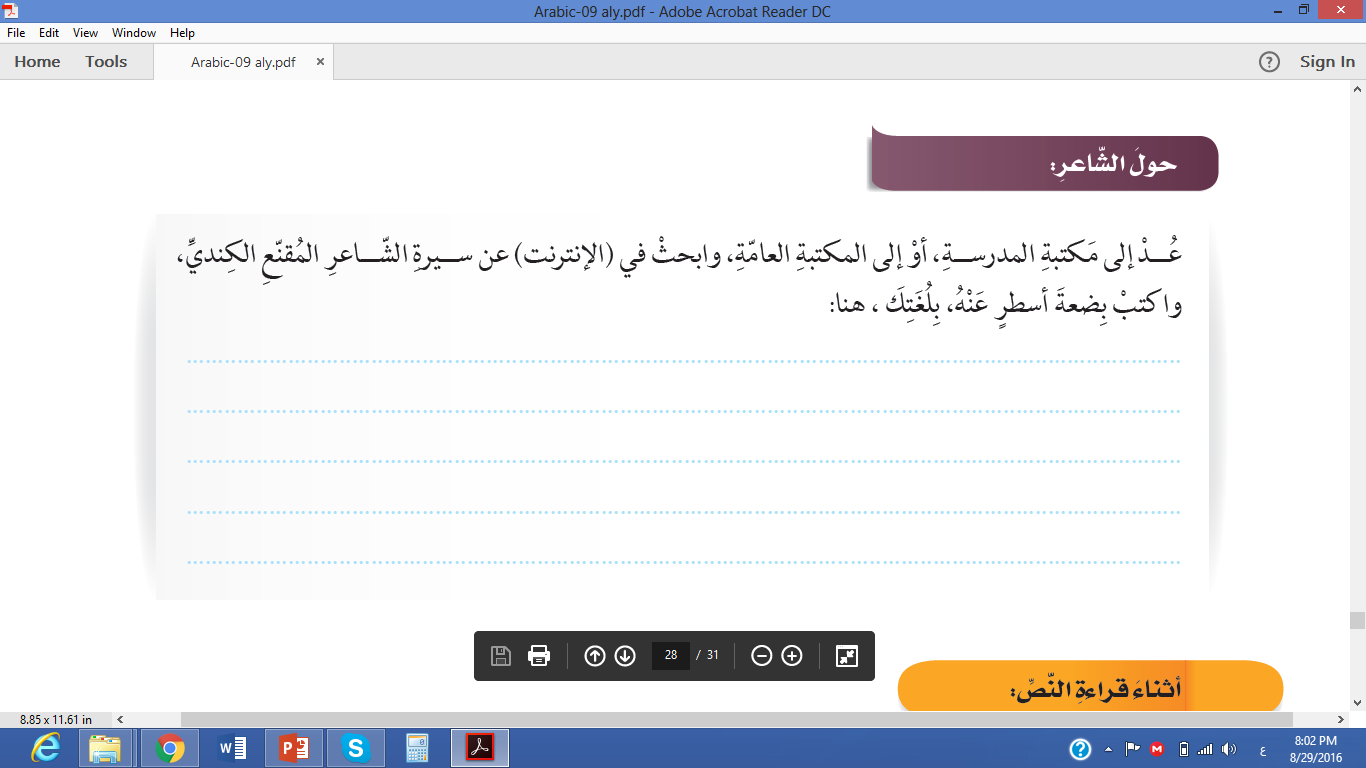 محمد بن ظفر بن عمير أحد شعراء العصر الأموي، ولد في حضرموت ولقب بالمقنع بسبب تلثمه خوفًا من العين لفرط جماله ، كان كريمًا يعطي بسخاء وكان له شرف وسؤدد في عشيرته ، عُرف بالإنفاق وحب العطاء فأنفق ما تركه له والده حتى أصبح مديونًا.
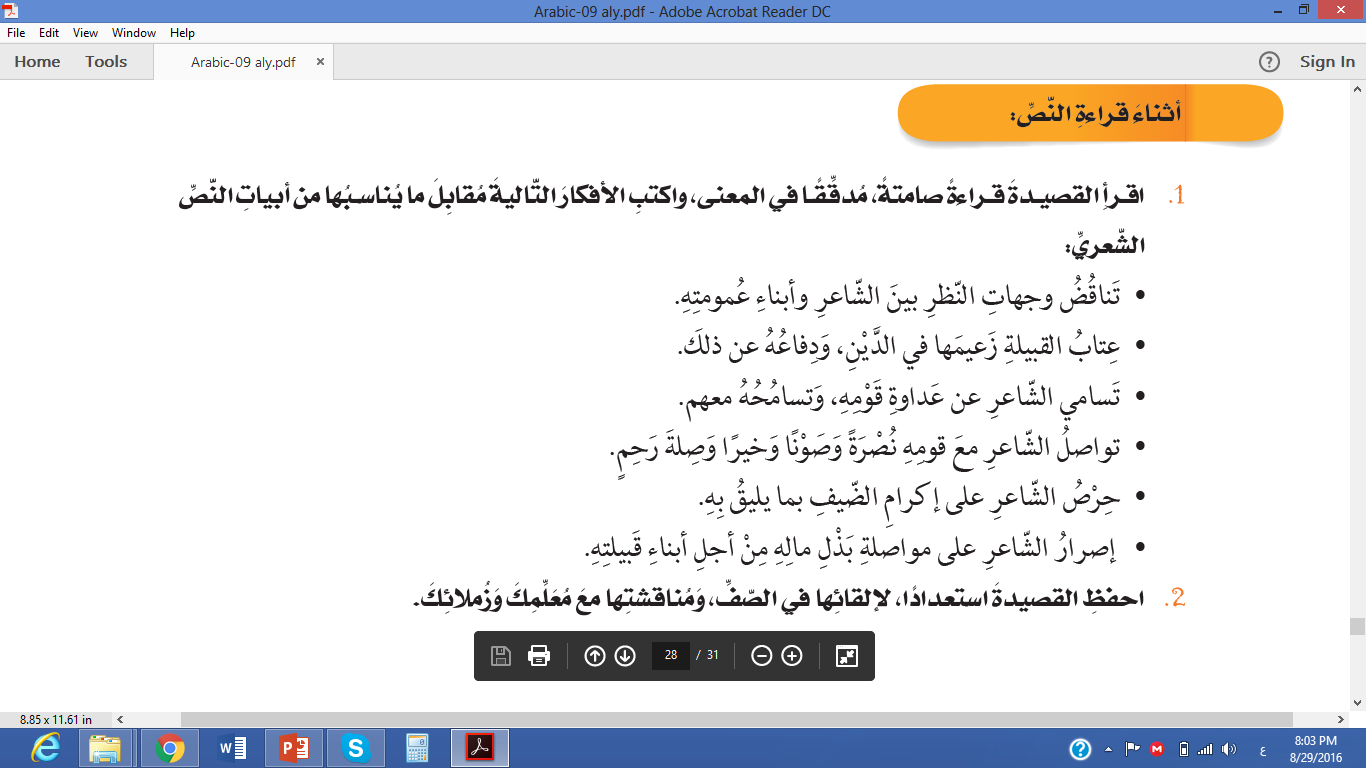 5
1
11
6-10
13
12
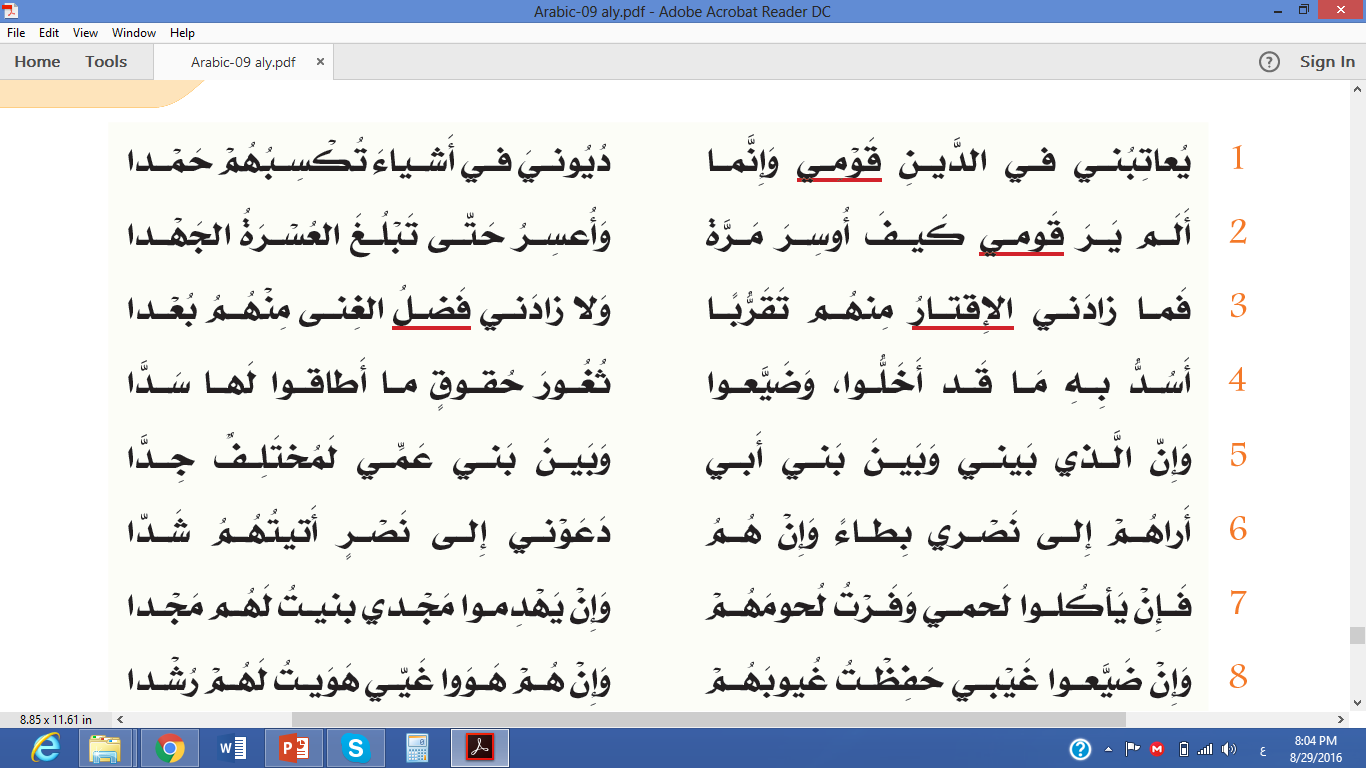 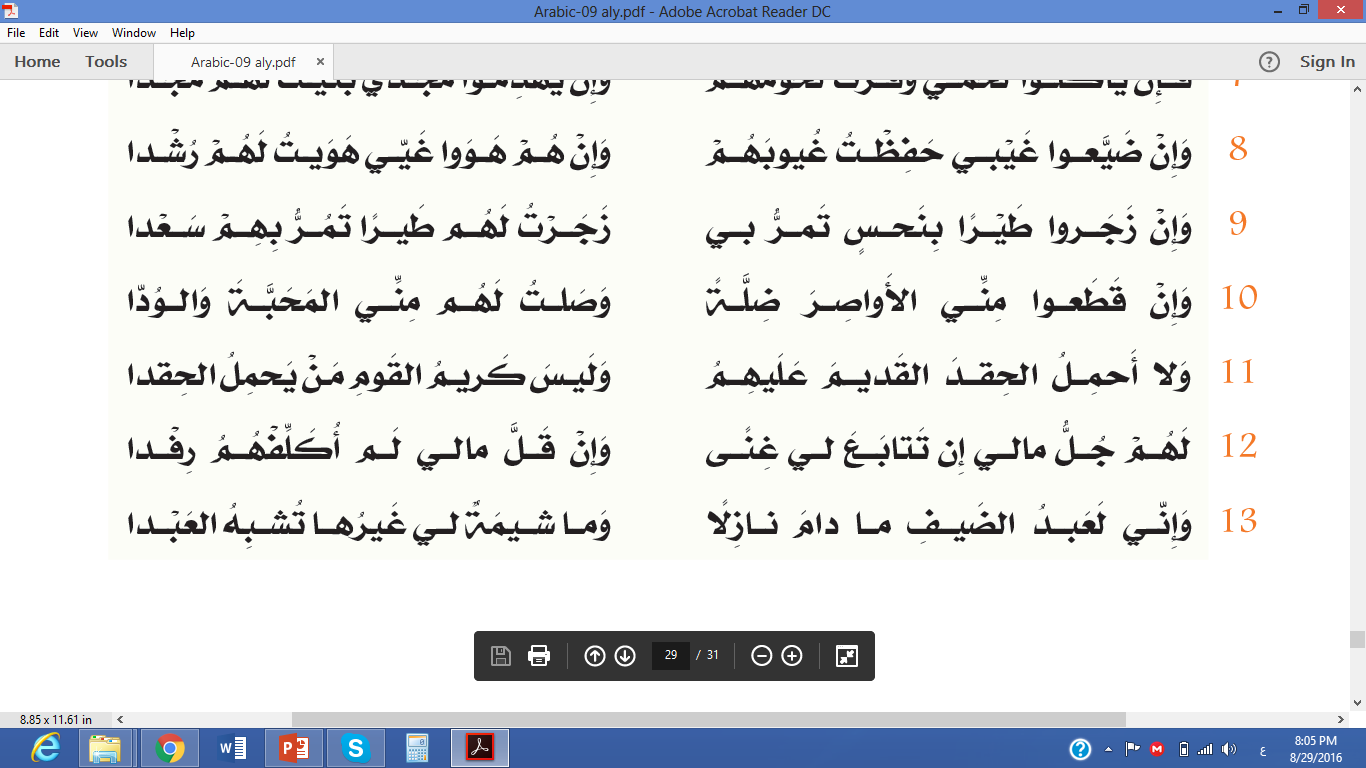 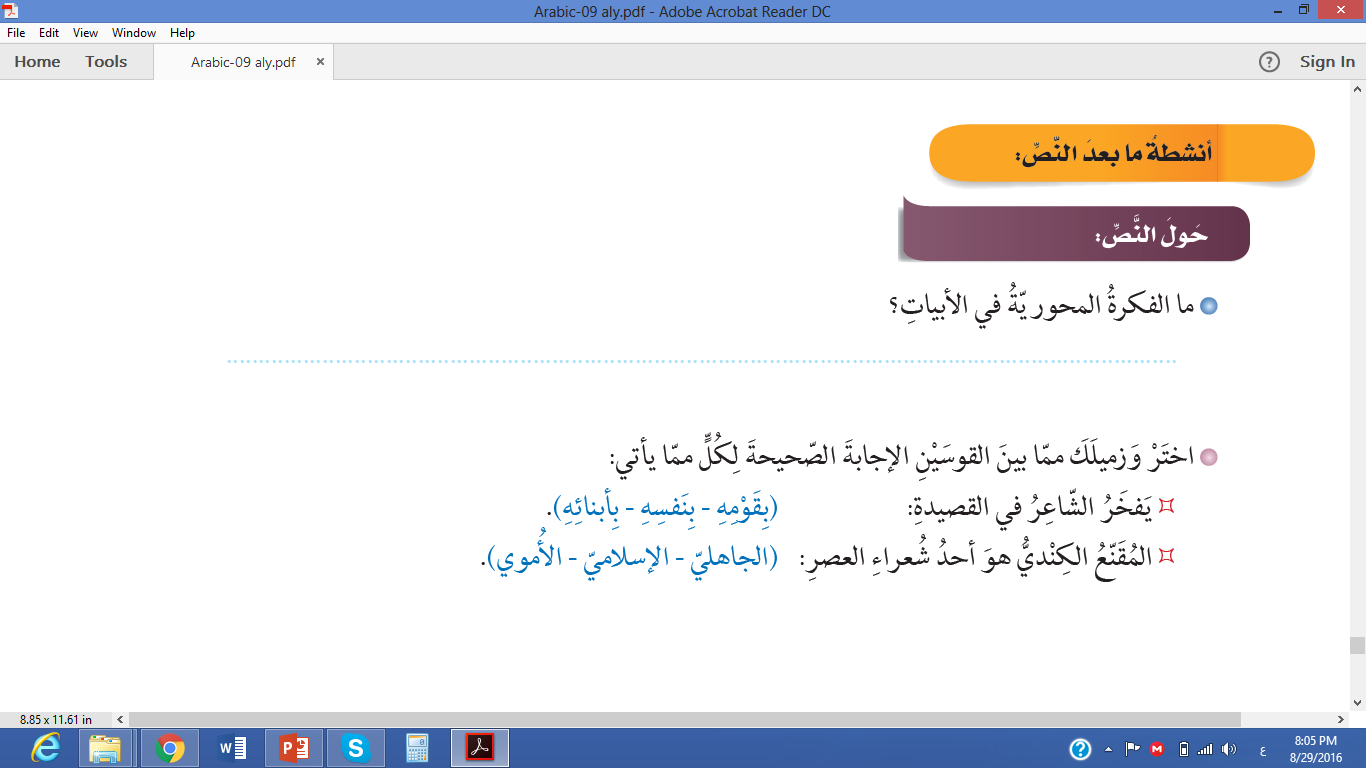 أخلاق وقيم.
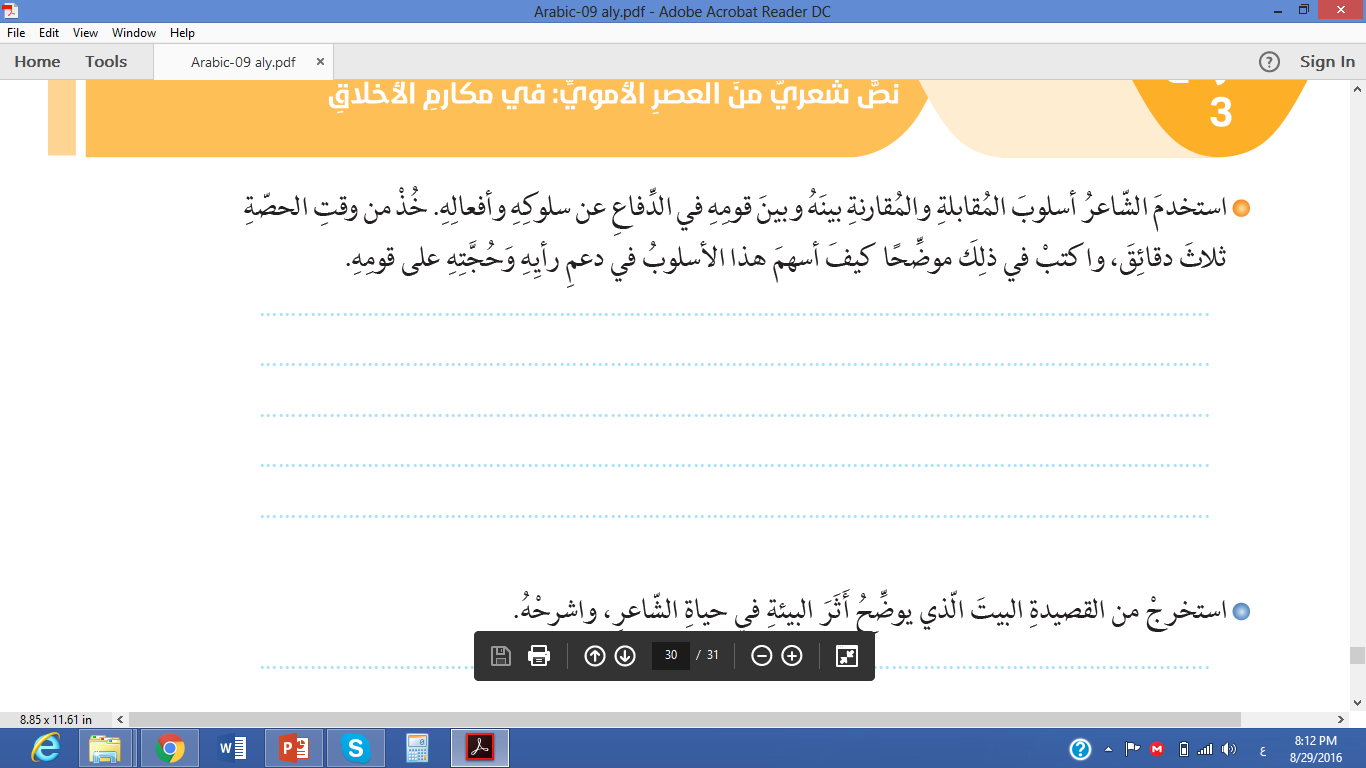 جسدت دالية المقنع الأخلاق الإسلامية والقيم الاجتماعية الأصيلة التي مثلها المقنع من إيثار وصلة رحم وكرم وشجاعة ونبذت في المقابل الصفات الرذيلة المعاكسة لها والتي مثلها في أبناء عمومته واعتذاره لهم في الديون التي لحقت به وأصبحت سببًا في توجيه اللوم له وكان موقفه جريئًا في مناقشتهم وتوجيه النقد لهم مع أنه لم يزل معتزًا بهم معترفًا بخصالهم وأفضالهم.
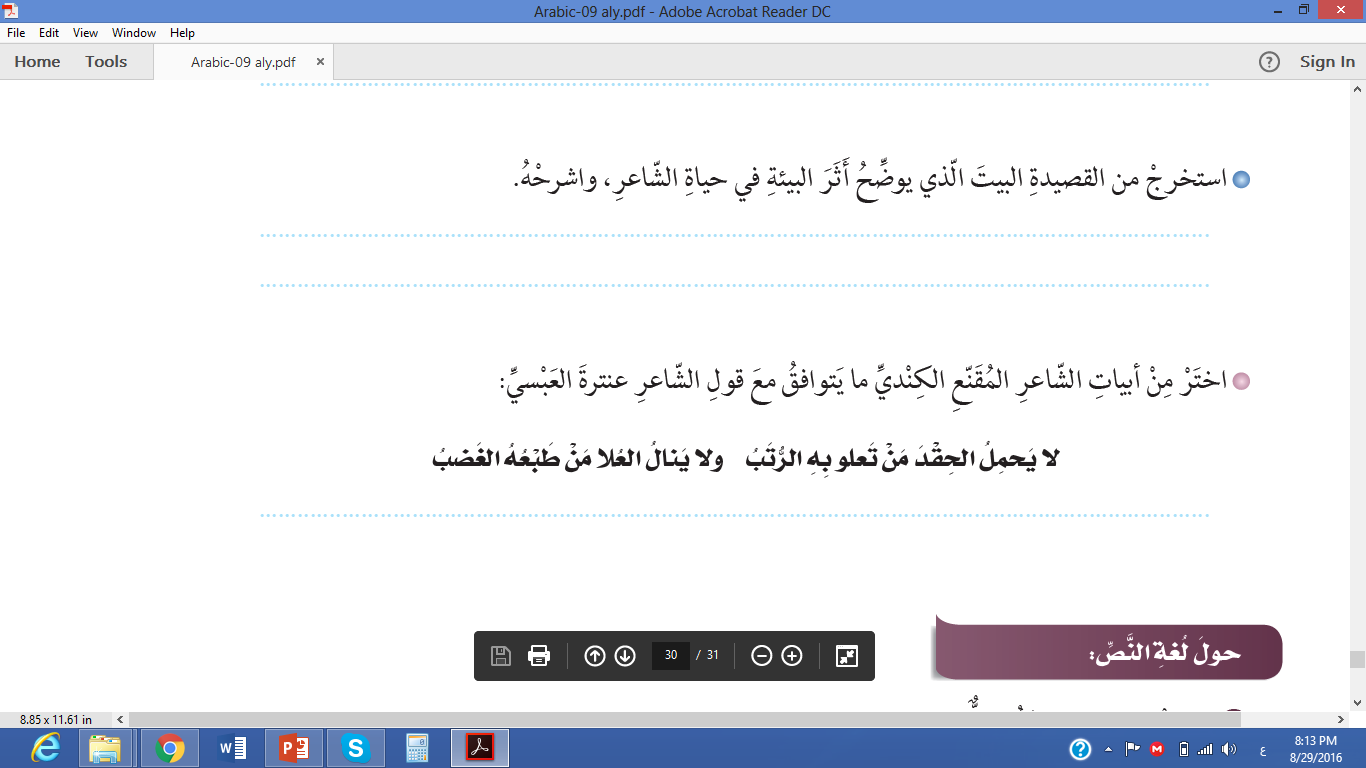 وإن زجروا طيرًا
يتمنى الشاعر لقومه الخير ويسعى لذلك من خلال طير السعد.
ولا أحمل الحقد القديم عليهم              وليس كريم القوم من يحمل الحقد
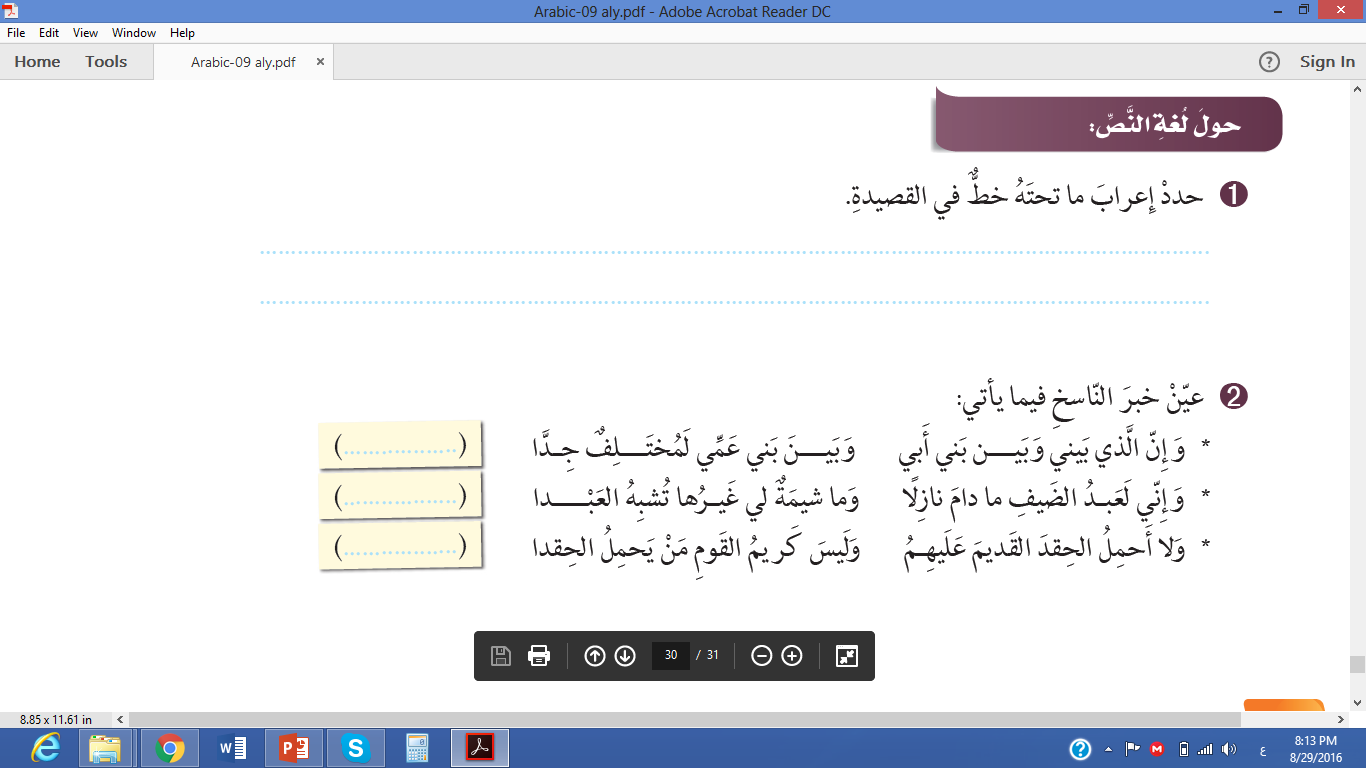 قومي: فاعل مرفوع بضمة مقدرة ، ياء المتكلم ضمير متصل مبني في محل جر مضاف إليه.
الإقتار: فاعل مرفوع بالضمة الظاهرة.
لمختلفٌ
لعبدُ
مَنْ يحمل الحقد
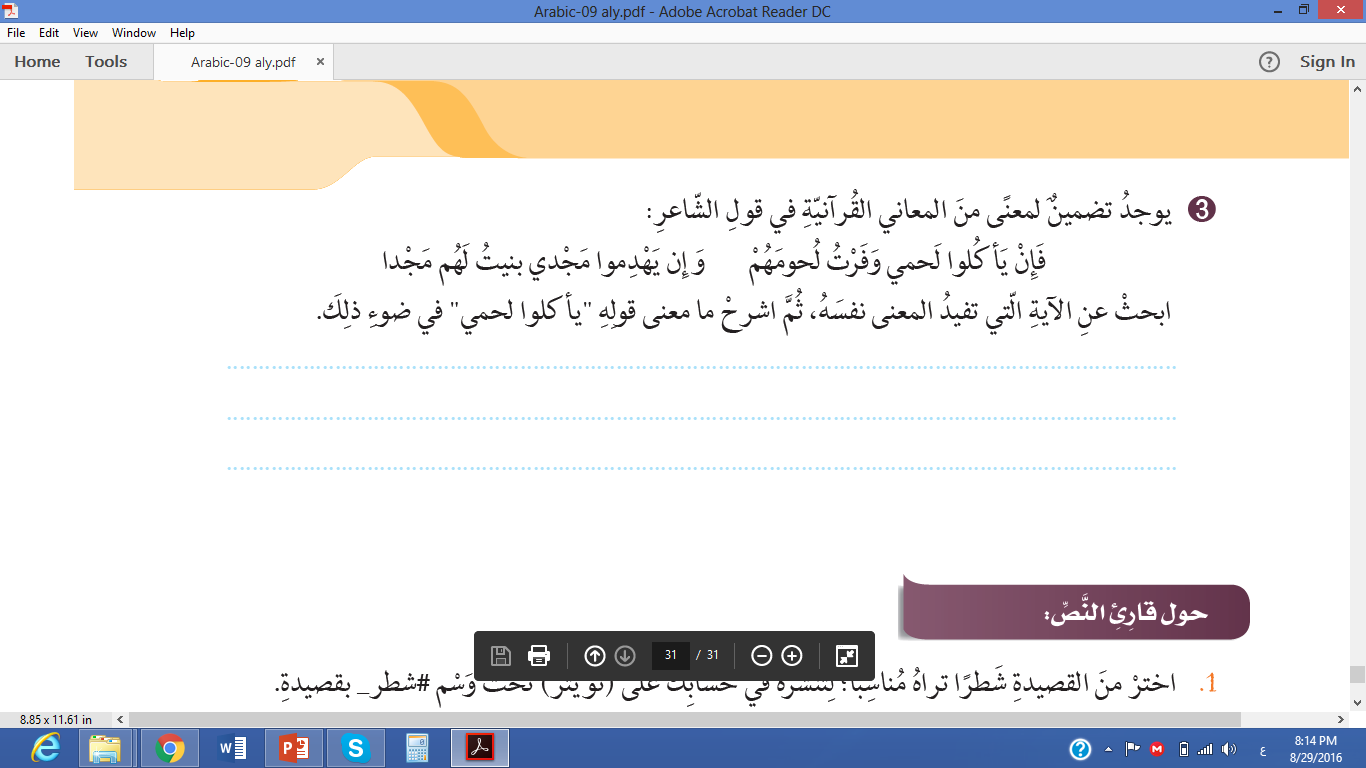 « أيحب أحدكم أن ياكل لحم أخيه ميتًا فكرهتموه » الحجرات.
جاء بلفظة الأكل كناية عن الغيبة.
إن هم اغتابوه ترفع عنهم.
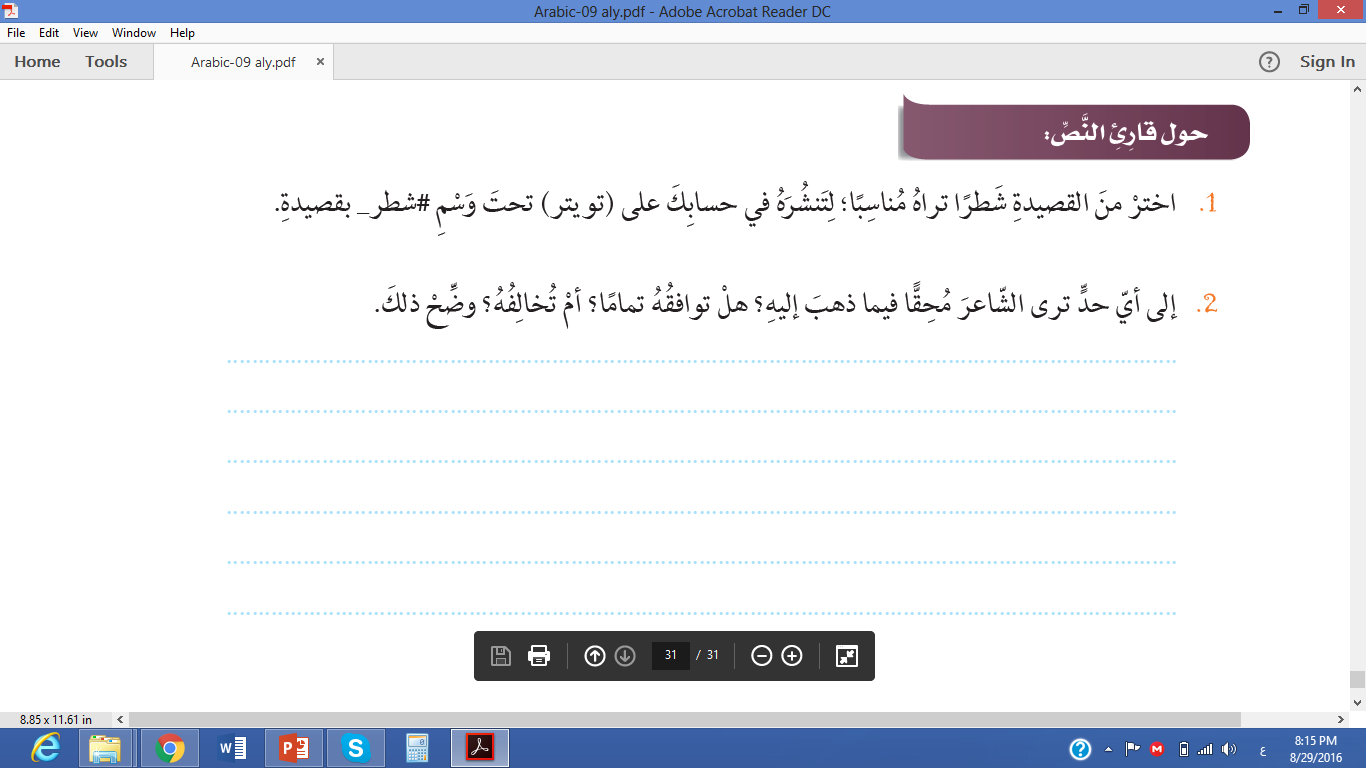 مع تحيات 
د. نعمة شاهين 
أكاديمية راس الخيمة